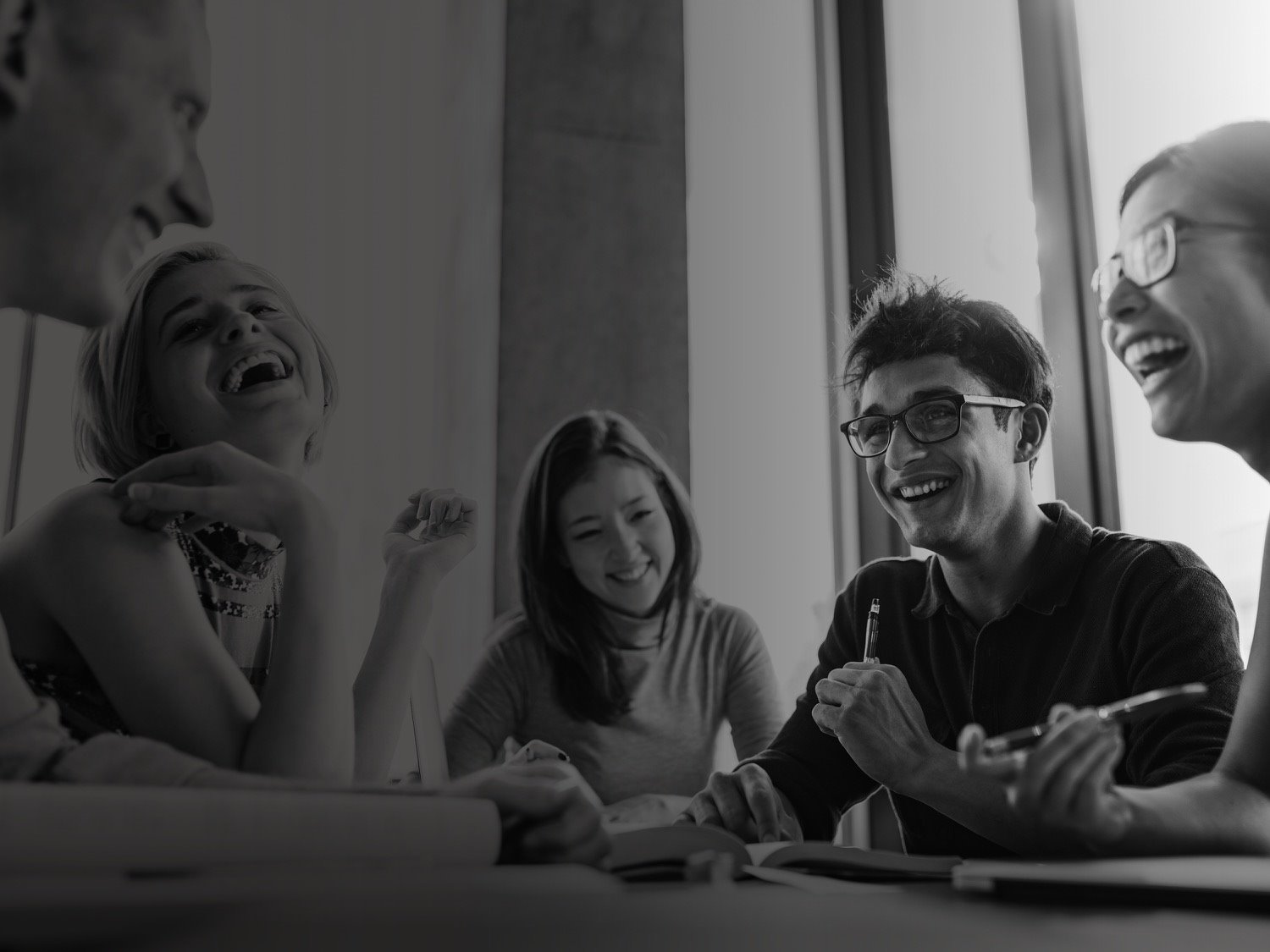 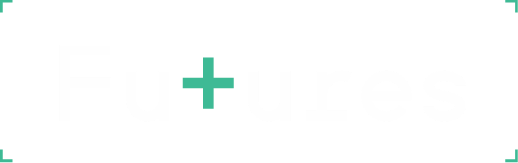 Community Grants Presentation
Chris Grocock, Head of Partnerships
20/02/2024
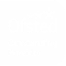 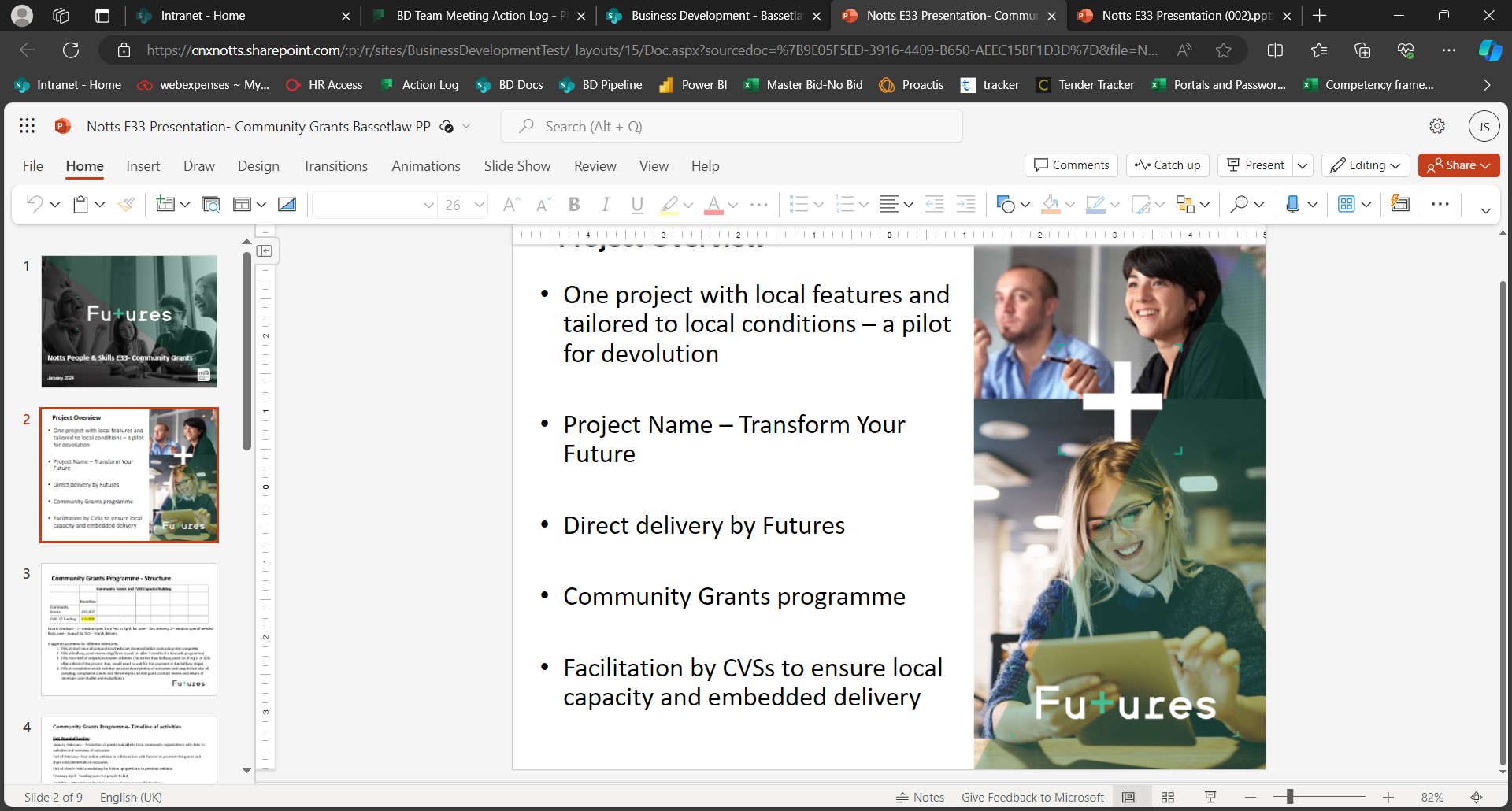 Programme Overview – Transform Your Future
One project with local features and tailored to local conditions – a pilot for devolution

Employment and Skills Support for the Economically Inactive 

Direct delivery by Futures 

Community Grants programme - £53,547 total pot: £10,000 - £25,000 per grant

Facilitation by CVSs to ensure local capacity and embedded delivery
20/02/2024
Bassetlaw District Priorities
Engagement and Prioritisation: 
Engaging on a place-based level within communities
Significantly reduce the economically inactive within Bassetlaw – especially males aged 50-64
Working with local CVSE partners to ensure holistic support to engender sustainable outcomes.
Geographical Focus :
The 60% targeted delivery will focus on key communities, including Cheapside, Sandy Lane, Manton, Wimpey Estate, Retford, Harworth & Bircotes, Tuxford, Langold, Misterton, Beckingham, and Ranskill. 
Tailored Delivery: 
A mix of group sessions and 1-2-1 support, bespoke to the individual’s needs. This approach will accommodate various learning styles, circumstances, and personal preferences.
 An accessible programme schedule by offering sessions during evenings and weekends.
Collaboration: 
Collaboration with local partners such as the Bridge Skills Hub Hub, to ensure a comprehensive and holistic support network. 
Stakeholder Partnership Manager will undertake outreach efforts fostering strong linkages between different support services, we will create an environment that enhances participants' prospects for successful outcomes.
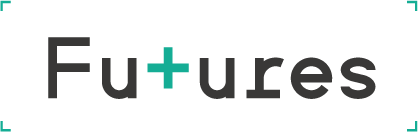 20/02/2024
Community Grants Timescales
First Grant Window Open for a 6-week period – Middle of March 2024 to End of April 2024

Scoring window by grant assessment panel – End of April 2024 to Middle of May 2024

Decision by Middle of May 2024 – 1 month mobilisation

Delivery will be June 2024 – Dec 2024

Second Grant window if required – July-Sept 2024 for Oct-Mar 2024/2025 delivery (subject to change)
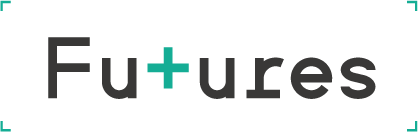 20/02/2024
Timelines of Activity
20/02/2024
Payment Process
Staggered payments for different milestones
25% at start once all preparation checks are done and initial contracting mtg completed​.
25% at halfway point review mtg (Time bound i.e. after 3 months if a 6-month programme).
25% once half of outputs/outcomes achieved (No earlier than halfway point i.e. if org is at 50% after a third of the project, they would need to wait for this payment at the halfway stage)
25% at completion which includes successful completion of outcomes and outputs but also all sampling, compliance checks and the receipt of an end point contract review and return of necessary case studies and evaluations)
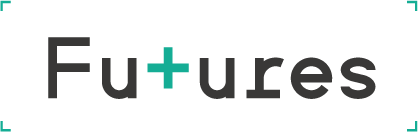 20/02/2024
Performance Management & Data Capture
Enrolment Form and Initial Assessment Form - usually done at the same time. These are signed by the customer. 
Generation of an Action plan – also signed
Completion of outcomes/outputs table to maintain record of performance
Individual records to be kept (see evidence requirements, below)
Sample checks may be requested including case studies
Monthly performance reviews will take place with stakeholder partnership manager and potentially council commissioners
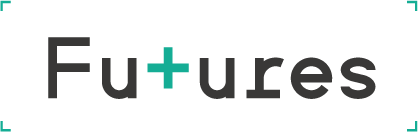 20/02/2024
Evidence Requirements
Evidence of participants starting a course (or completing a course)
Evidence of participant accessing DWP appointment
Evidence of volunteering
Evidence of emails/wage slip/job offer
Evidence of signing up with recruitment agency
Photograph of job-searching on Indeed (risk with photographs – consent)
Evidence of a referral
Evidence of GP appointment (text confirmation) – works with ANY appointment
Evidence of attending a workshop/event/social club etc.
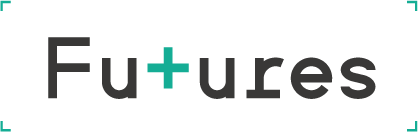 20/02/2024
Any Questions?
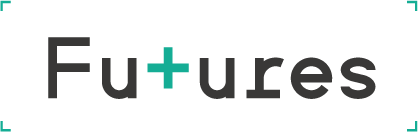 20/02/2024